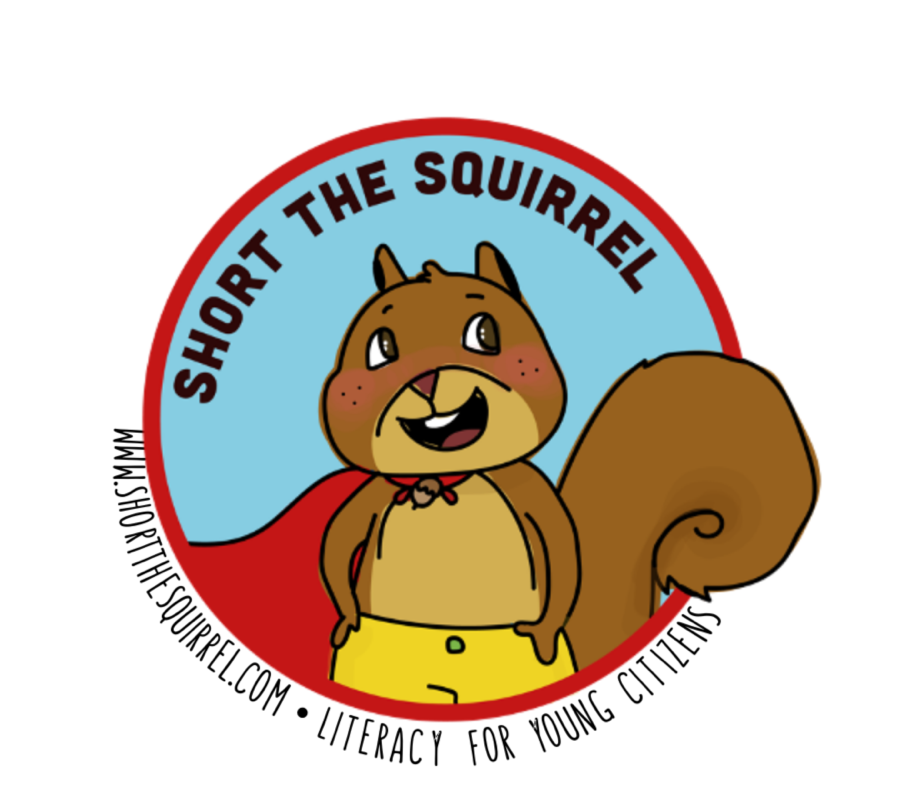 SHORT the SQUIRREL
CO-FOUNDERS: 
Dee Dupree Bennett, Ed.D.
Monica Anderson Young, Ph.D. candidate
MISSION:To spread literacy-rich, community-oriented, enjoyable content to Alabama’s youngest citizens.
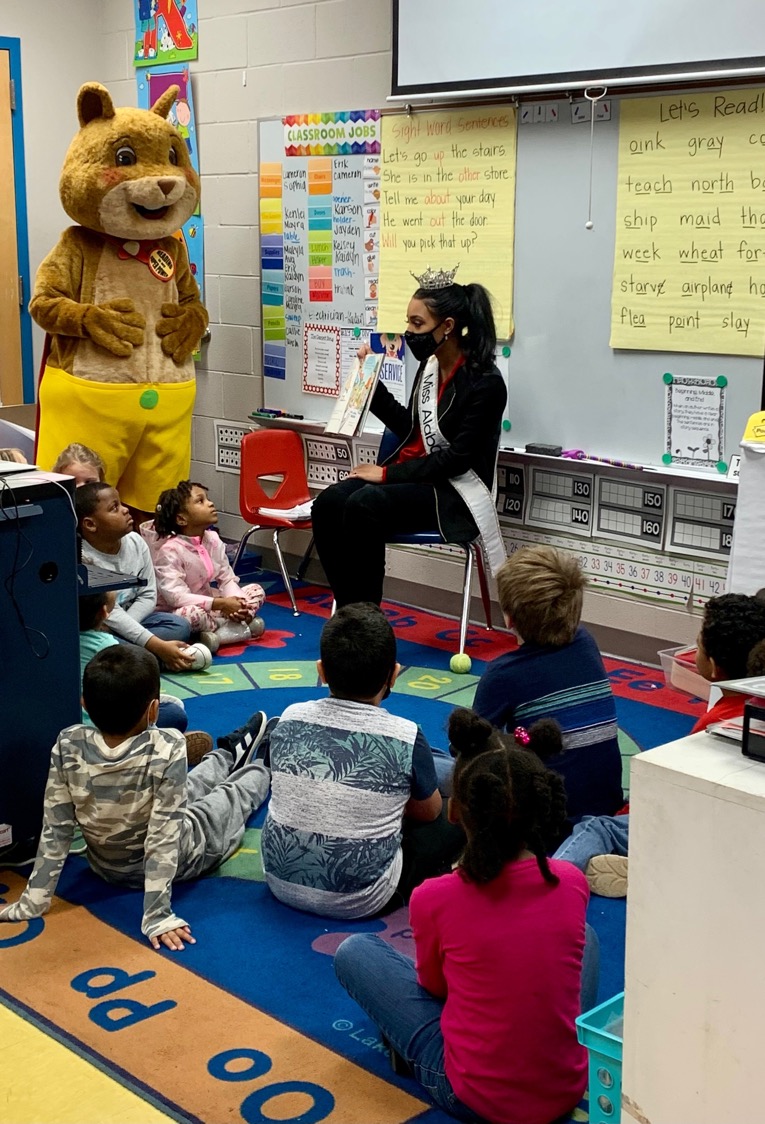 Agenda
Our Journey
SHORT’s tale
The Meaning of SHORT
The One-Year Mark
Happy Birthday, SHORT!
Projects in Flight
Five Point Campaign
What’s Next
Challenges 
Opportunities
Our Journey
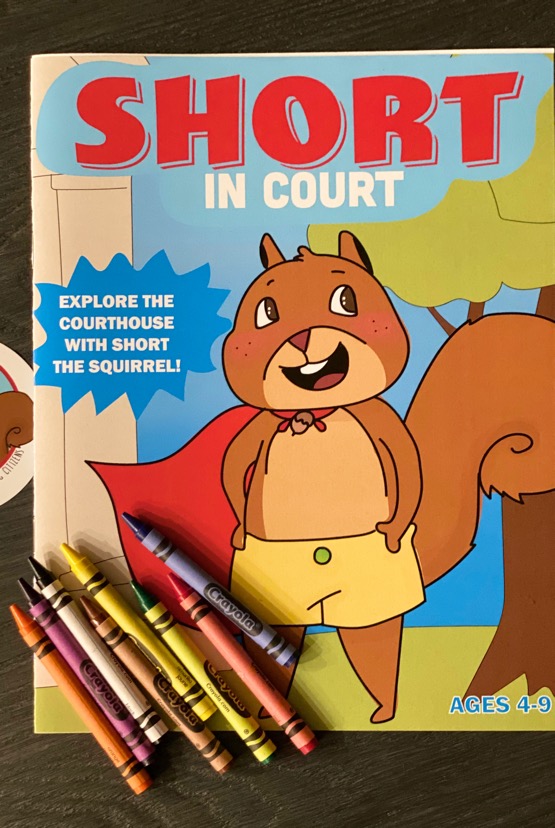 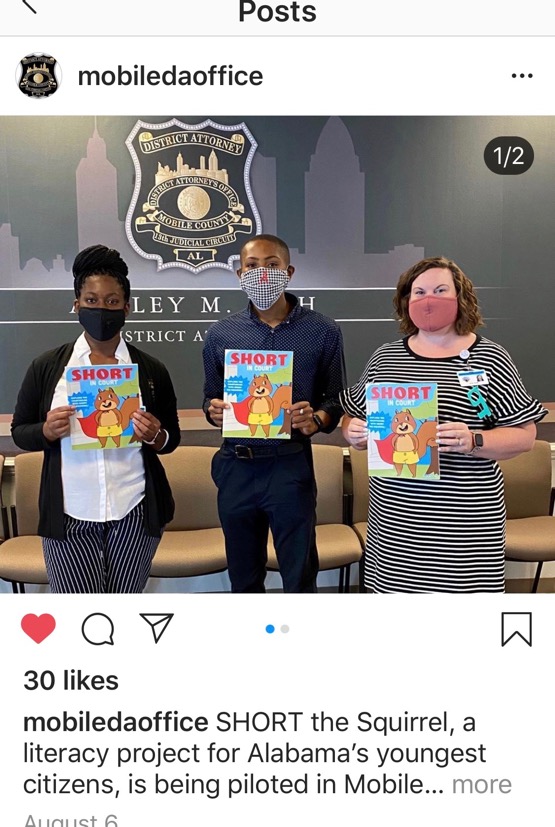 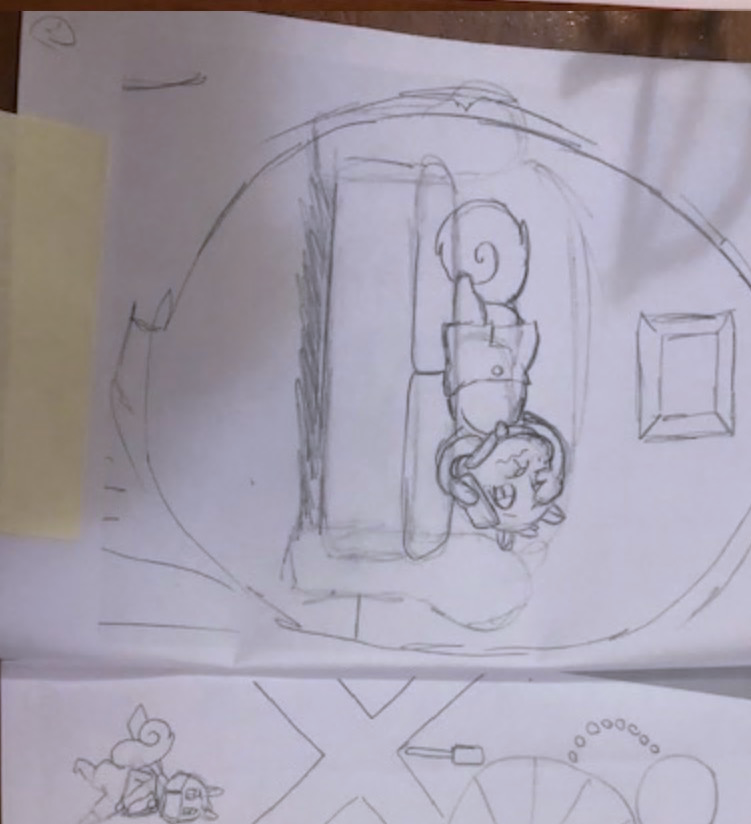 A SHORT History
Observation by Mobile ADA
Partnership with Dee and Monica
Premise: a squirrel with a cape
Research of overwhelming statistics
Identification of “gaps” of time




Illustration shown from SHORT Gets Sick draft
SHORT Timeline
SHORT Expands
SHORT Gets Sick
SHORT Recycles
SHORT’s Feelings
Pilot
Mobile, Pike, Baldwin, Escambia Counties;
Hola, Alabama!
SHORT launches in courtrooms statewide in English and Spanish!
SHORT  
Is born
Feb. 2020
February 22, 2021
Fall 2020
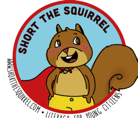 Late Summer
2020
1Q 2021
2Q 2021
SHORT Turns One
First literacy celebration/
Montgomery, AL
Tie in with Alabama Literacy Act
Prepare to Launch
501 (c) (3)
Establish volunteer team and intern program
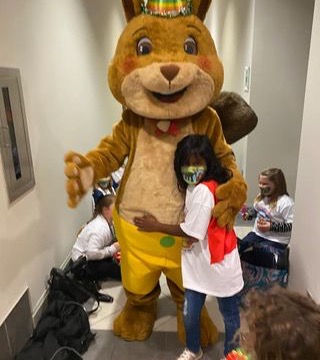 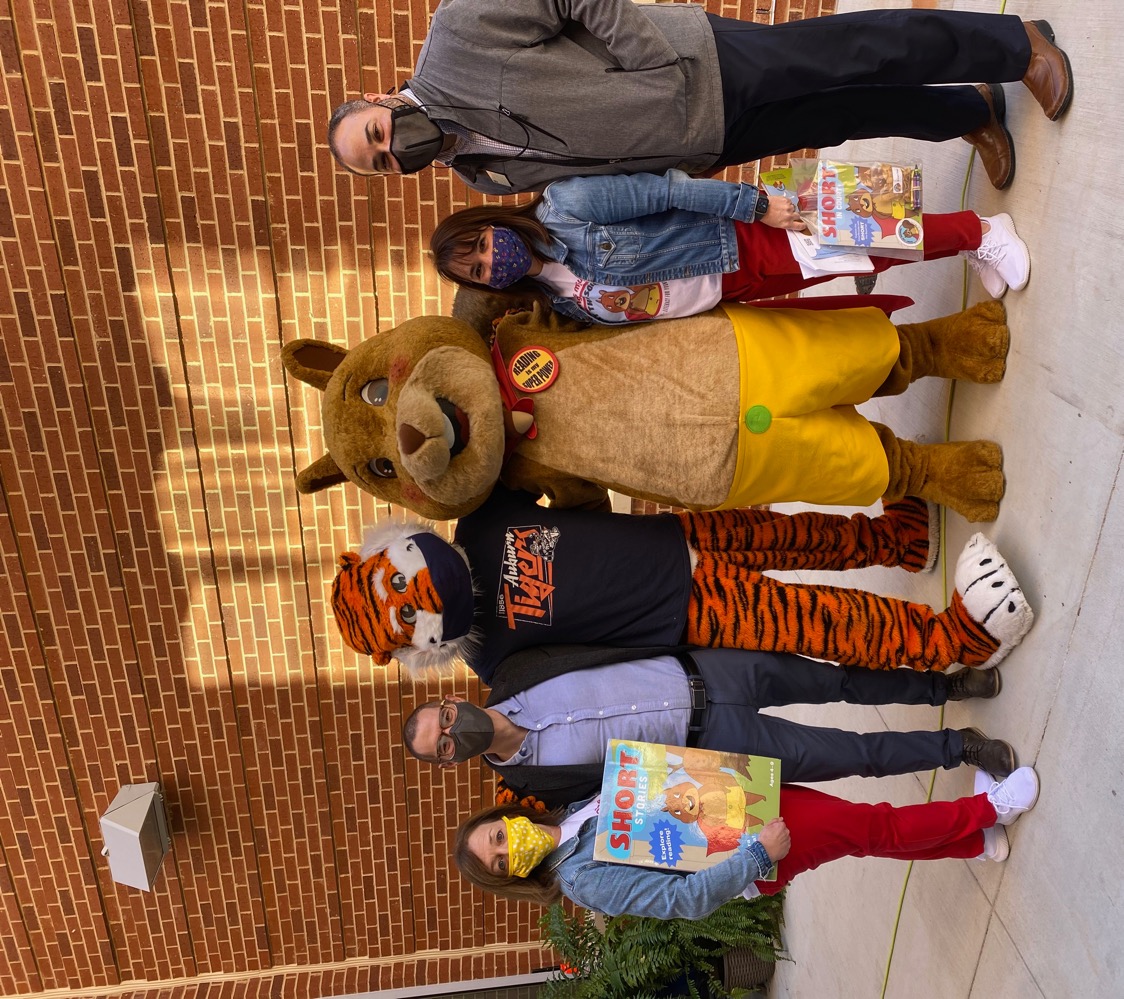 The One-Year Mark
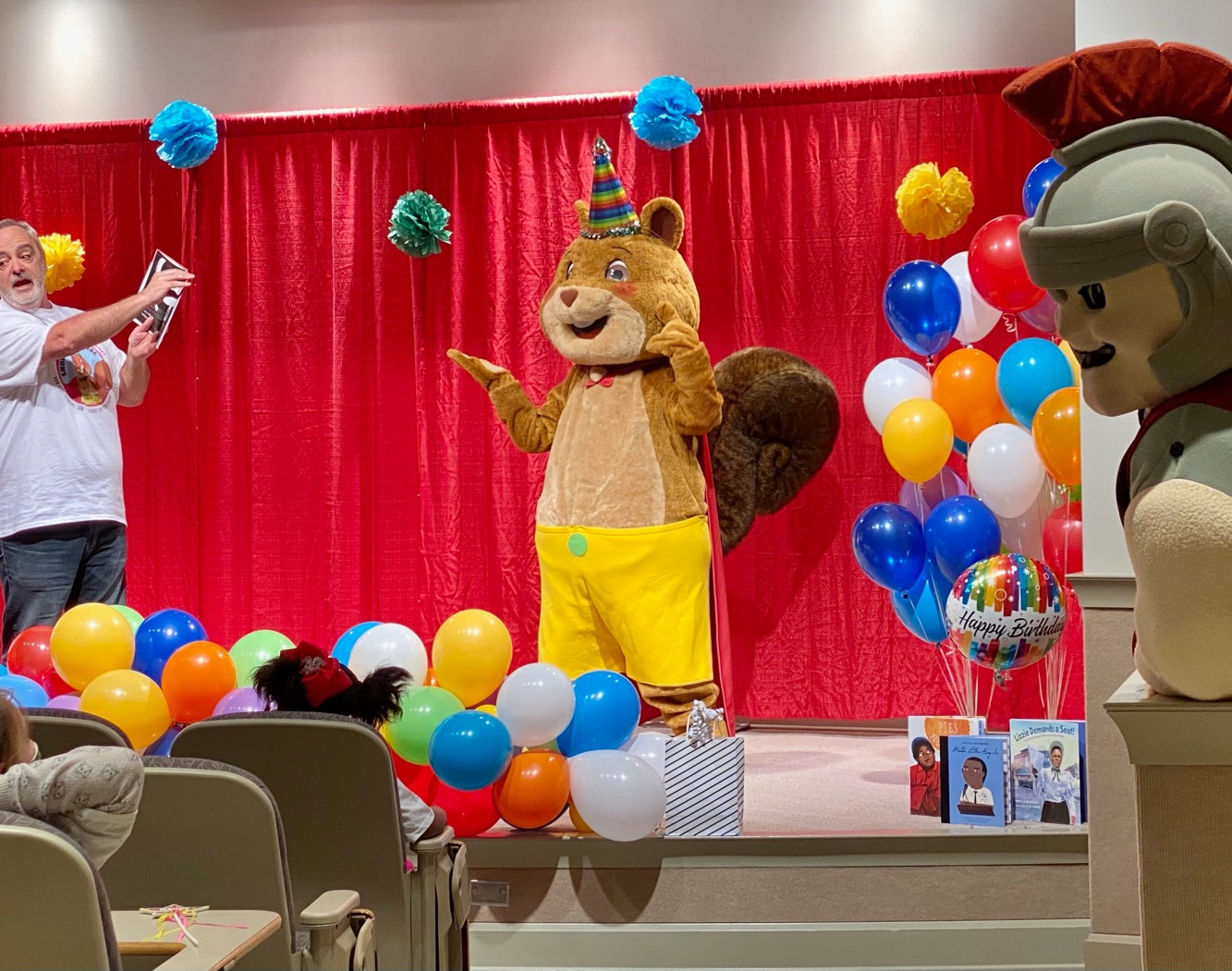 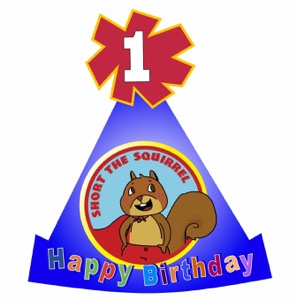 Happy Birthday, SHORT!
Virtual reading pep rally/ birthday party
Purpose – to introduce Alabama children to SHORT
Awareness increases adoption!
SHORT Turns Two - February 22, 2022 – SHORT in Mobile
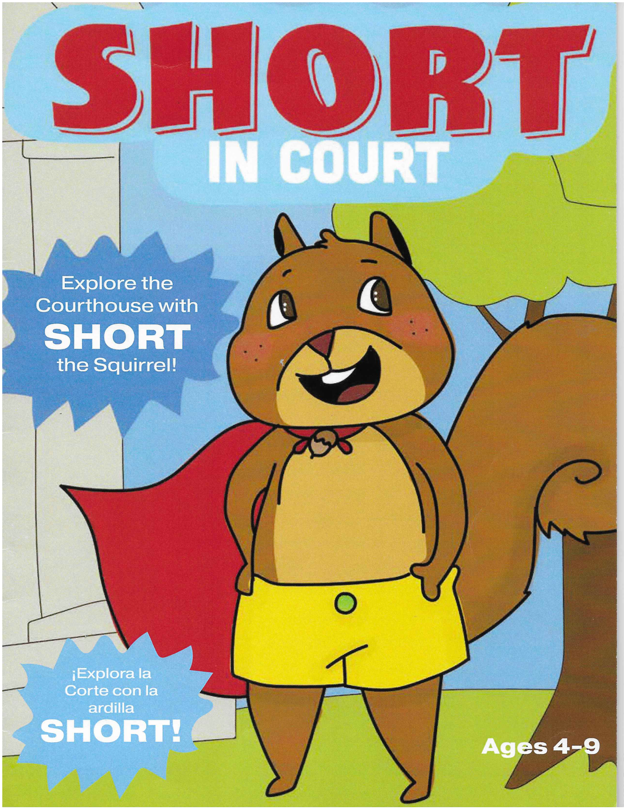 “Best Day Ever” – Awareness builds AdoptionAubie Meets SHORT
Projects In-Flight
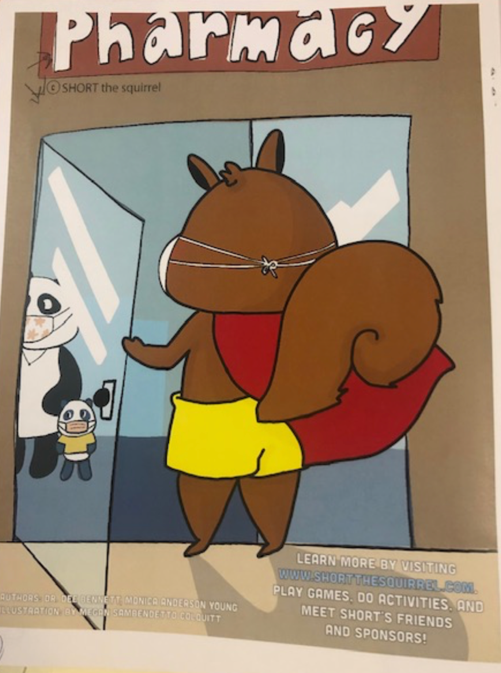 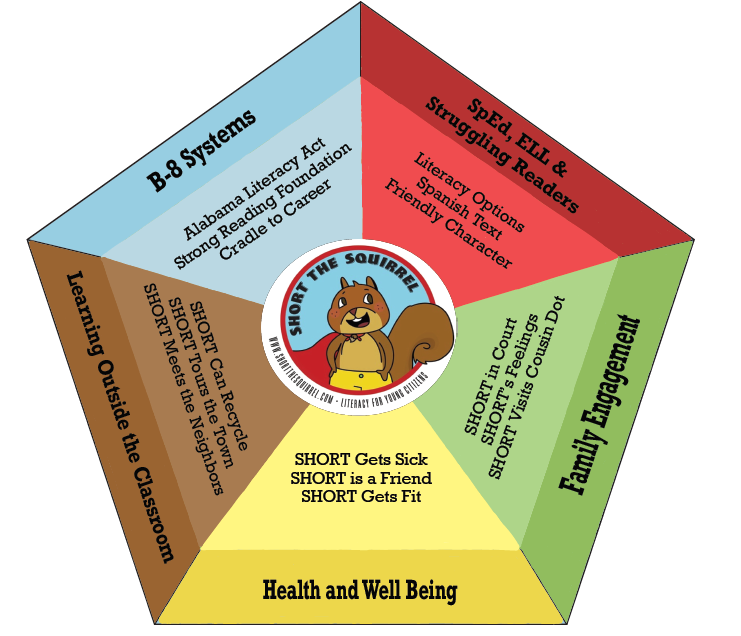 Five Point Campaign
Partnering with:
The Children’s Policy Council
Alabama DA Association
Alabama Law Foundation
Wiregrass Resource Conservation & Development
Montgomery & Pike County Commissioners
Troy Design Center
 Alabama Circuit Clerks Association
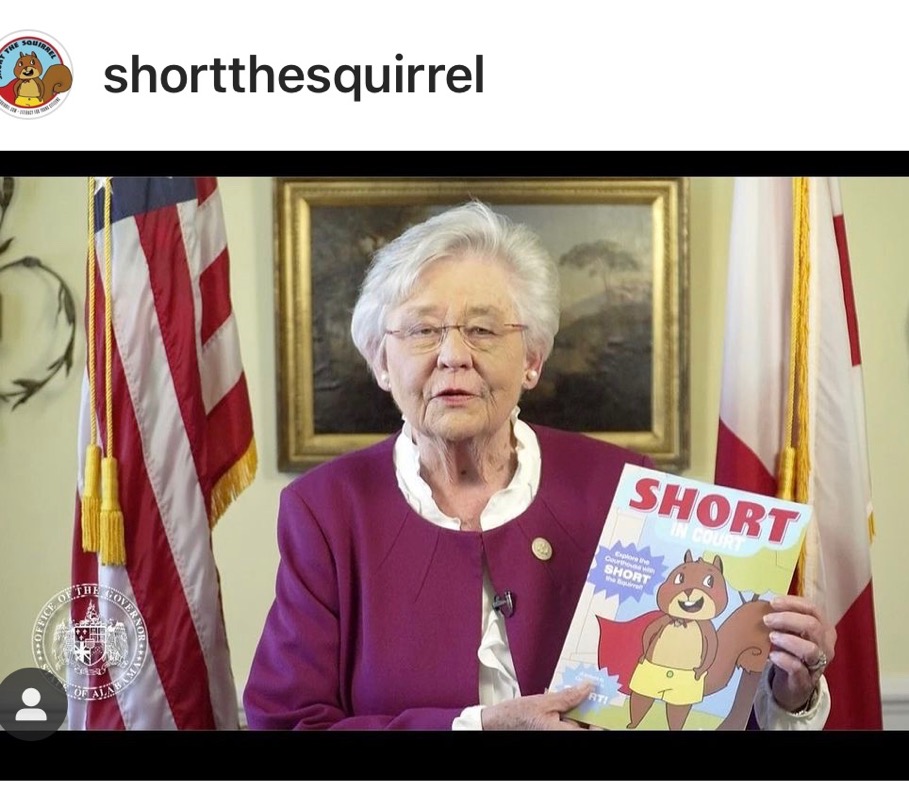 What’s Next
Challenges
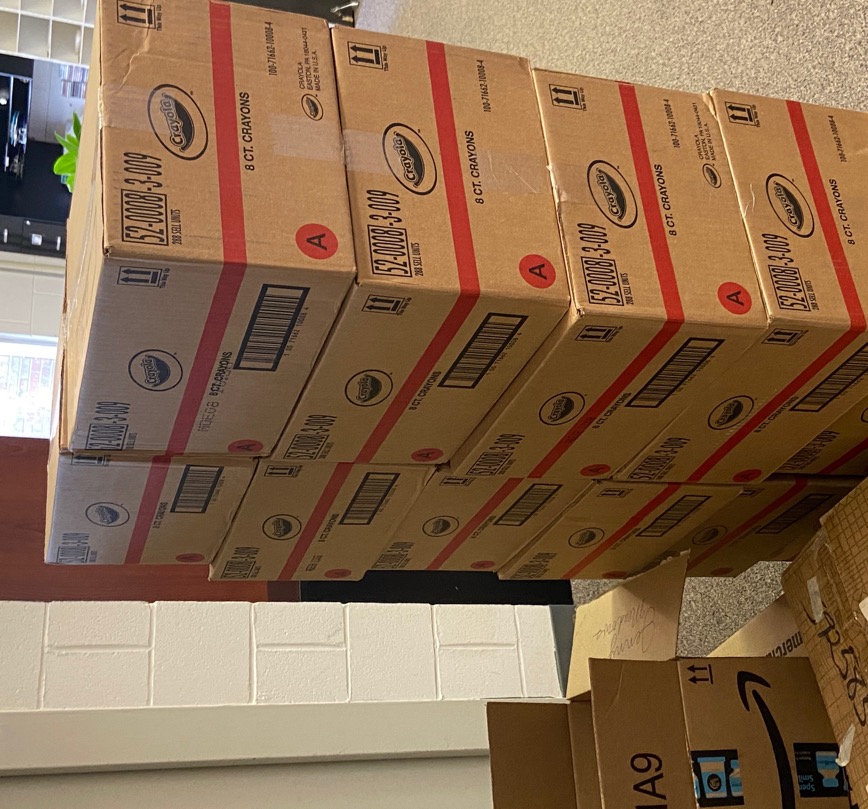 7,000 
Crayon
boxes!!
Supply Chain
Sustainability
Workforce Strategy
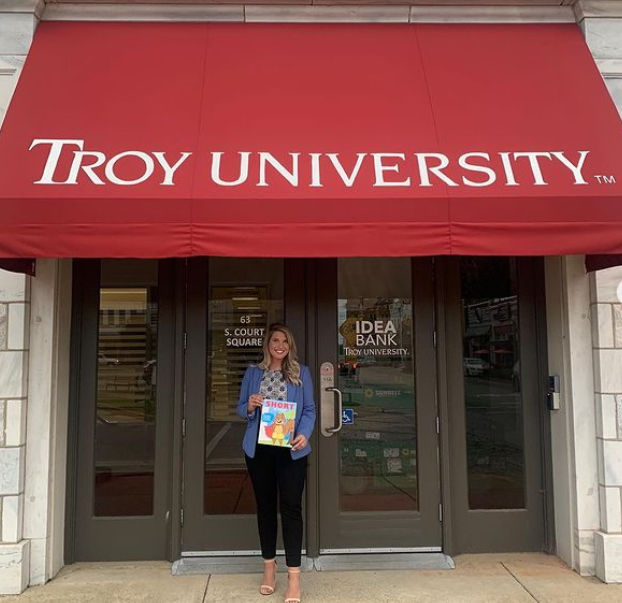 Opportunities
Cradle to Career
Grants
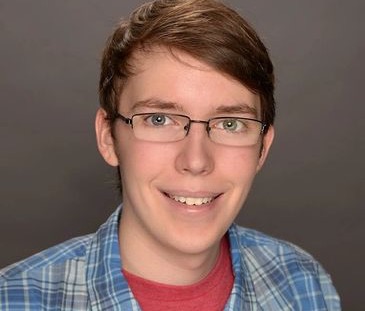 Internship Openings
“My experience working as a Technology Intern for SHORT the Squirrel has been highly beneficial in terms of my professional growth, the doors it has opened, and my appreciation for the mission of spreading literacy among the youth of Alabama.” 
	- Zak Francis, First SHORT the       	Squirrel Technology Intern
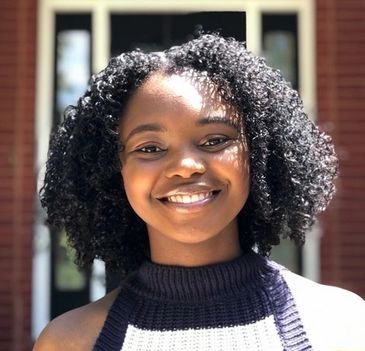 Technology Support Intern

Social Media Intern
SHORT the Squirrel has provided me with amazing opportunities and networking connections all while working to further education in the state of Alabama.
			--Jordan Sampson, First SHORT the Squirrel 			Social Media Intern
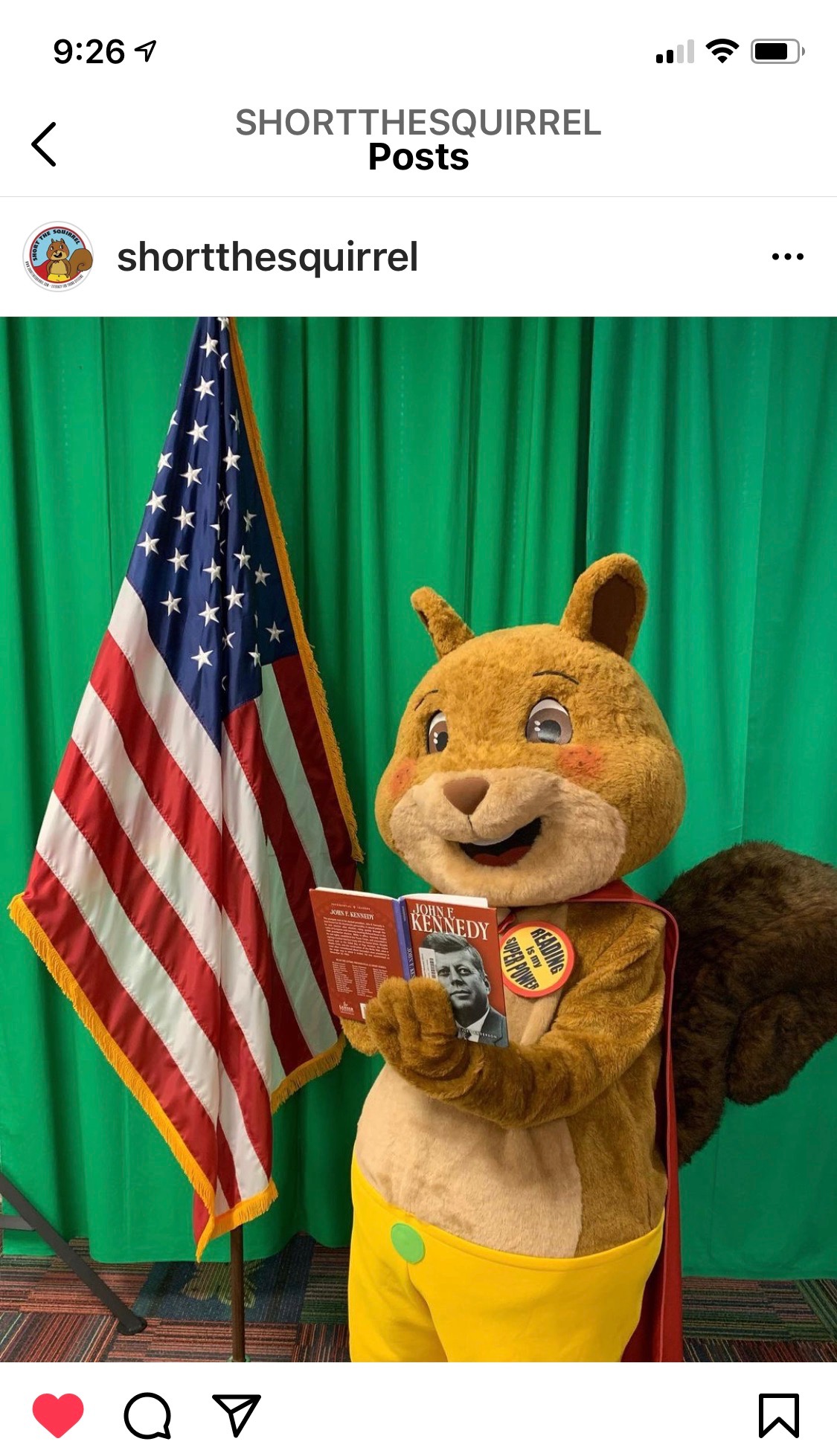 Call to Action
Follow us on social media!

Reach out to area educators.

Partnership opportunities.

Consider supporting SHORT the Squirrel.
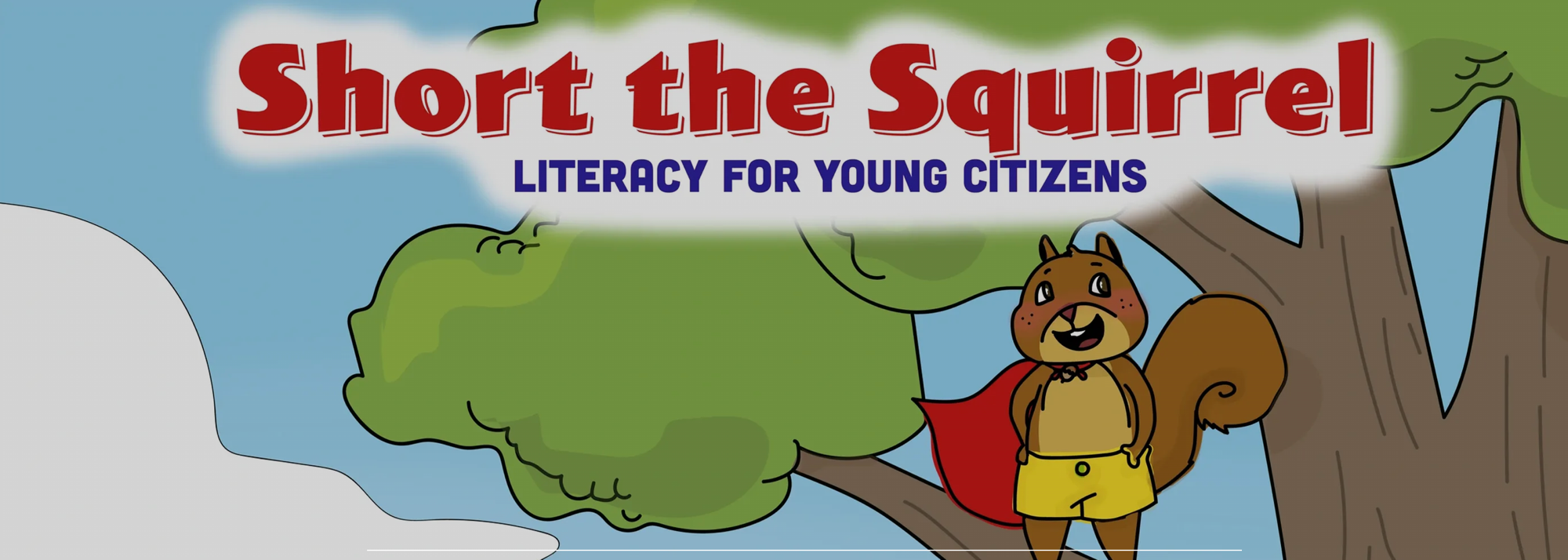 Please visit https://SHORTtheSquirrel.com 

monicaandersonyoung@gmail.com                                                dmdbennett@gmail.com